文字的對話
製作者:雷起航
指導老師:鄭綺瑩
弋對戈的對話
哈哈!你又長出一隻手了。
弋
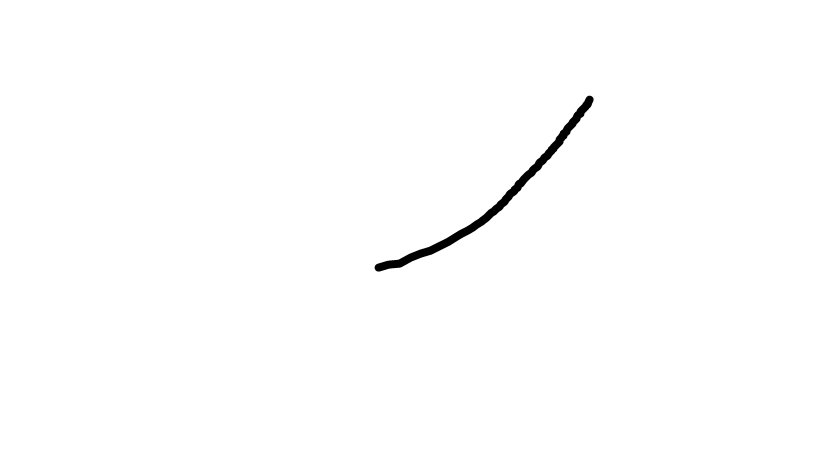 弋
戈和弋的對話
對呀!幸好我能及時去看醫生。
哇! 你的手是斷了嗎?
弋
戈
兩和丙的對話
咦?你也要生小孩啦!我要生的是雙胞胎。
兩
丙
夫和天的對話
我的頭不是平的，是光頭
奇怪了!你的頭為什麼是平的呢?
天
夫
木和本的對話
好恐怖喔!你的屁股插了一根針!
哇!我現在才發現，可以幫我拔起來嗎?
本
木